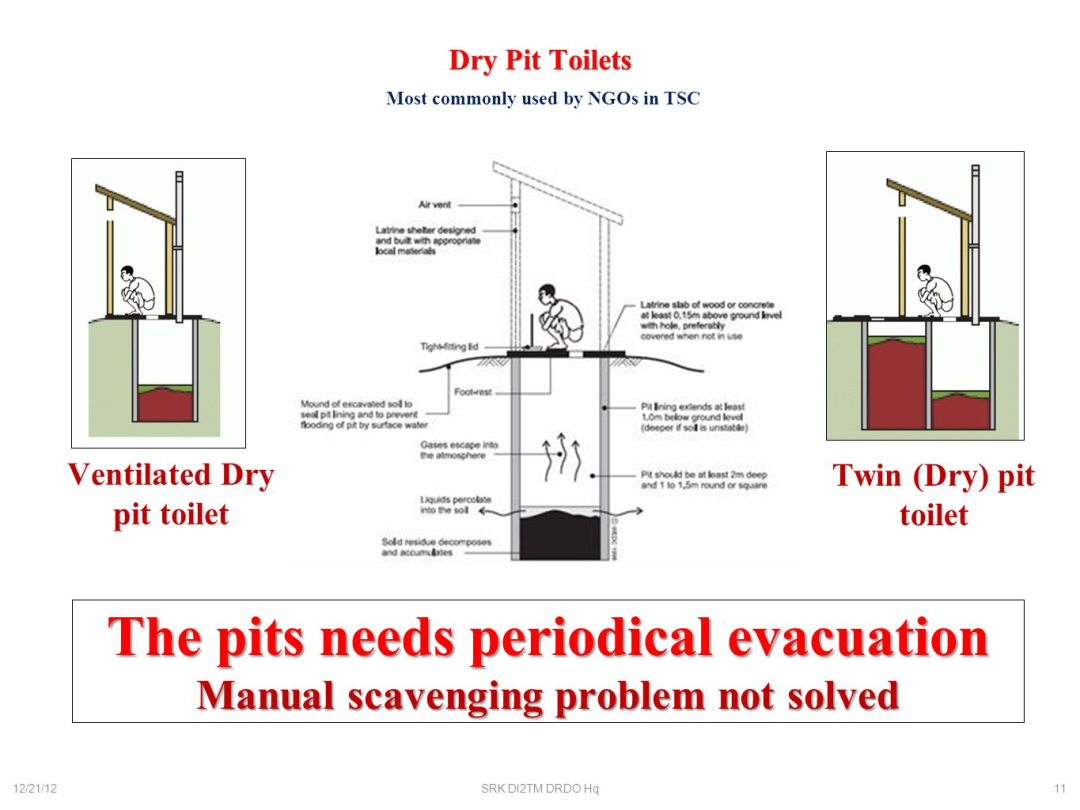 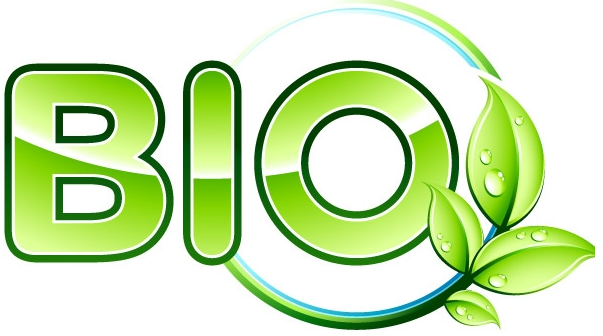 LEACH
Bio Leach to be added in Leach Pit 
Toilets . 
Initial dosage : 1 litres 
Regular : 250 ml / month 
Advantages :
No foul odour from leach pit
Faecal matter is decomposed 
Minimum accumulation of sludge
No manual scavenging is required 
Single Pit is more than sufficient 
No blockage or Choking of toilets
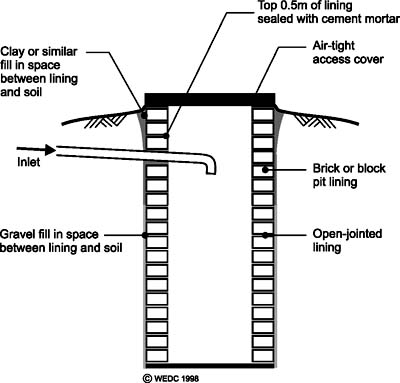 Bio Leach